圆锥曲线中的综合问题
         定点问题
10
题型一　直线过定点问题
得(1＋4k2)x2＋8kmx＋4m2－4＝0，
Δ＝64k2m2－4(1＋4k2)(4m2－4)＞0，
即4k2－m2＋1＞0，
10
故x1x2＋2(x1＋x2)＋4＋y1y2＝0.
10
即5m2－16km＋12k2＝0，
当m＝2k时，直线l的方程为y＝k(x＋2)，恒过点A，不满足题意；
10
圆锥曲线中定点问题的两种解法
(1)引进参数法：引进动点的坐标或动线中系数为参数表示变化量，再研究变化的量与参数何时没有关系，找到定点．
(2)特殊到一般法：根据动点或动线的特殊情况探索出定点，再证明该定点与变量无关．
10
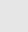 10
(2)设Q(1，0)，直线x＝t不经过P点且与C相交于A，B两点，若直线BQ与C交于另一点D，求证：直线AD过x轴上的一定点．
证明　显然直线BQ的斜率不为零，
设直线BQ的方程为x＝my＋1，B(x1，y1)，D(x2，y2)，A(x1，－y1)，
依题意得m2－3≠0且Δ＝4m2＋8(m2－3)＞0，
10
所以直线AD过x轴上的定点(3，0)．
10
题型二　其它曲线过定点问题
10
当AB⊥y轴时，以线段AB为直径的圆的方程为x2＋y2＝1.
可得两圆交点为Q(－1，0)．
由此可知， 若以线段AB为直径的圆恒过定点，则该定点为Q(－1，0)．
下证Q(－1，0)符合题意．
设直线l的斜率存在，且不为0，
10
即Q(－1，0)在以线段AB为直径的圆上．
综上，以线段AB为直径的圆恒过定点(－1，0)．
10
(1)定点问题，先猜后证，可先考虑运动图形是否有对称性及特殊(或极端)位置猜想，如直线的水平或竖直位置，即k＝0或k不存在．
(2)以曲线上的点为参数，设点P(x1，y1)，利用点在曲线f(x，y)＝0上，即f(x1，y1)＝0消参．
10
10
(2)过点(4，0)作斜率不为0的直线l与双曲线C交于M，N两点，直线x＝4分别交直线AM，AN于点E，F.试判断以EF为直径的圆是否经过定点，若经过定点，请求出定点坐标；反之，请说明理由．
解　①当直线l的斜率存在时，设直线l的方程为y＝k(x－4)，
Δ＞0.设M(x1，y1)，N(x2，y2)，
10
由对称性可知，若以EF为直径的圆过定点，则该定点一定在x轴上．
将y1＝k(x1－4)，y2＝k(x2－4)代入上式，
10
解得x＝1或x＝7.
即以EF为直径的圆经过定点(1，0)和(7，0)．
②当直线l的斜率不存在时，点E，F的坐标分别为(4，3)，(4，－3)，
以EF为直径的圆的方程为(x－4)(x－4)＋(y－3)(y＋3)＝0，
该圆经过点(7，0)和(1，0)．
综上可得，以EF为直径的圆经过定点(1，0)和(7，0)．
10
“齐次”从词面上解释是“次数相等”的意思．在代数里也有“齐次”的叫法，例如f＝ax2＋bxy＋cy2称为二次齐次式，f中每一项都是关于x，y的二次项．下面研究齐次化在圆锥曲线中的应用．
10
例3 已知抛物线y2＝2px(p＞0)，过原点且互相垂直的两直线OA，OB交抛物线于A，B.求证：直线AB过定点．
所以直线AB方程为x＝my＋2p，
所以直线AB恒过定点(2p，0)．
10
证明　设P，Q坐标分别为(x1，y1)，(x2，y2)，
10
10
谢谢  再见